Seven Principles for Effective Energy Management
Seven Principles for Effective Energy Management
With the passage of time, the cost of energy has shot up to a great extent. This change has resulted in making energy management a priority for all the facility managers and commercial building owners.
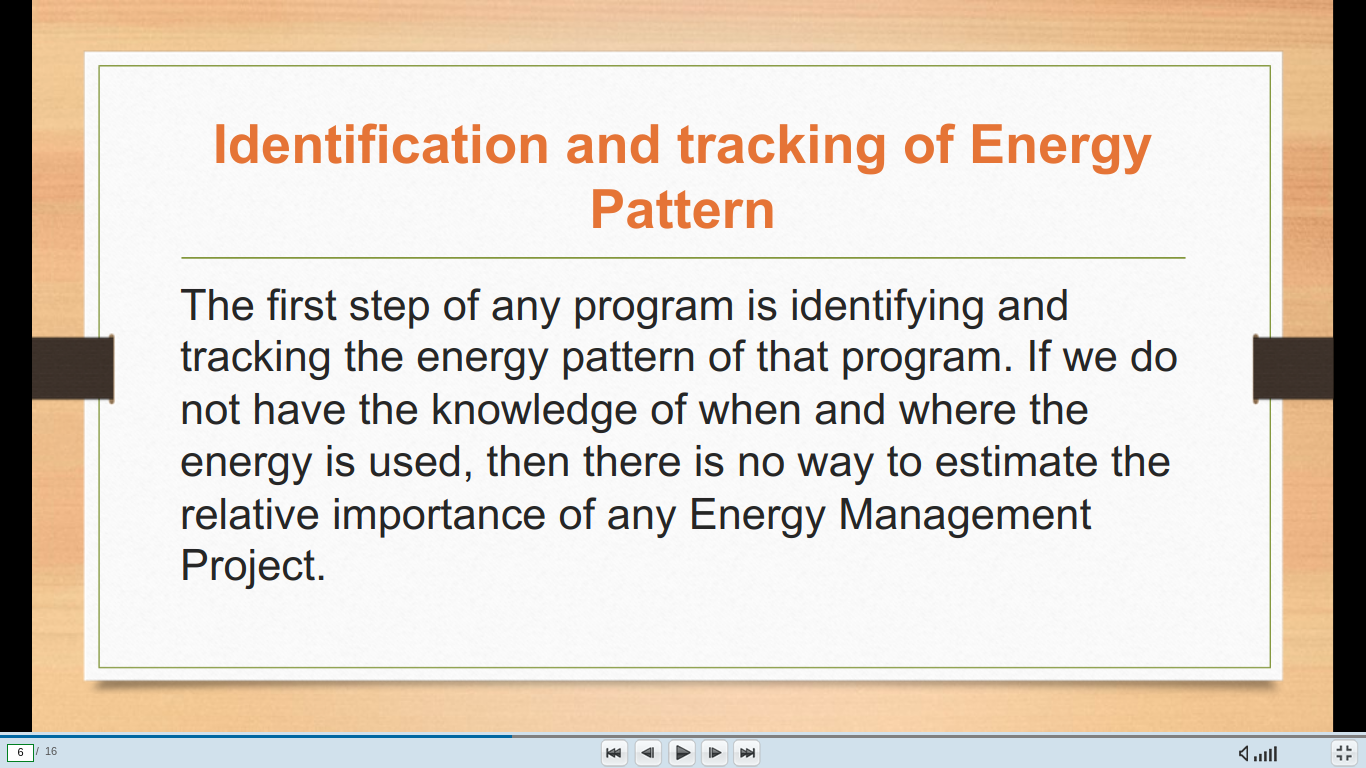 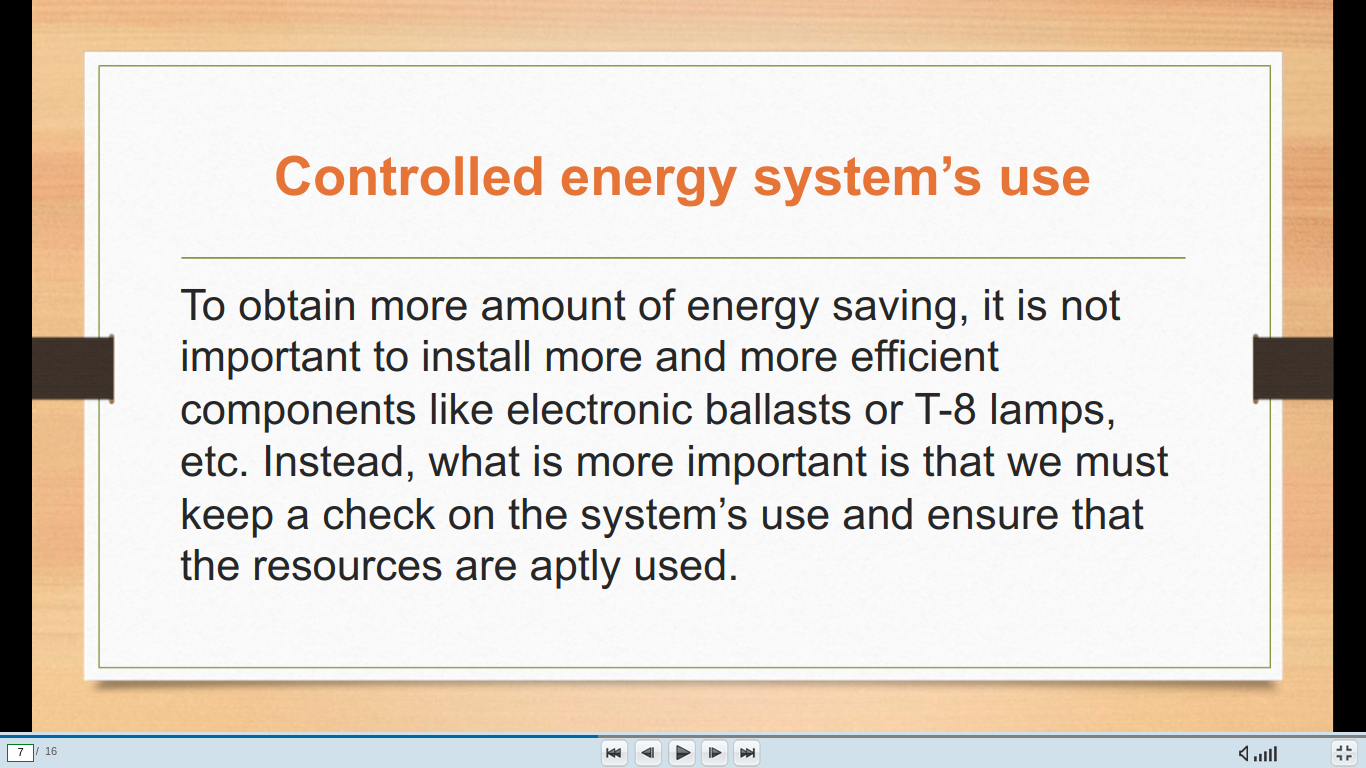 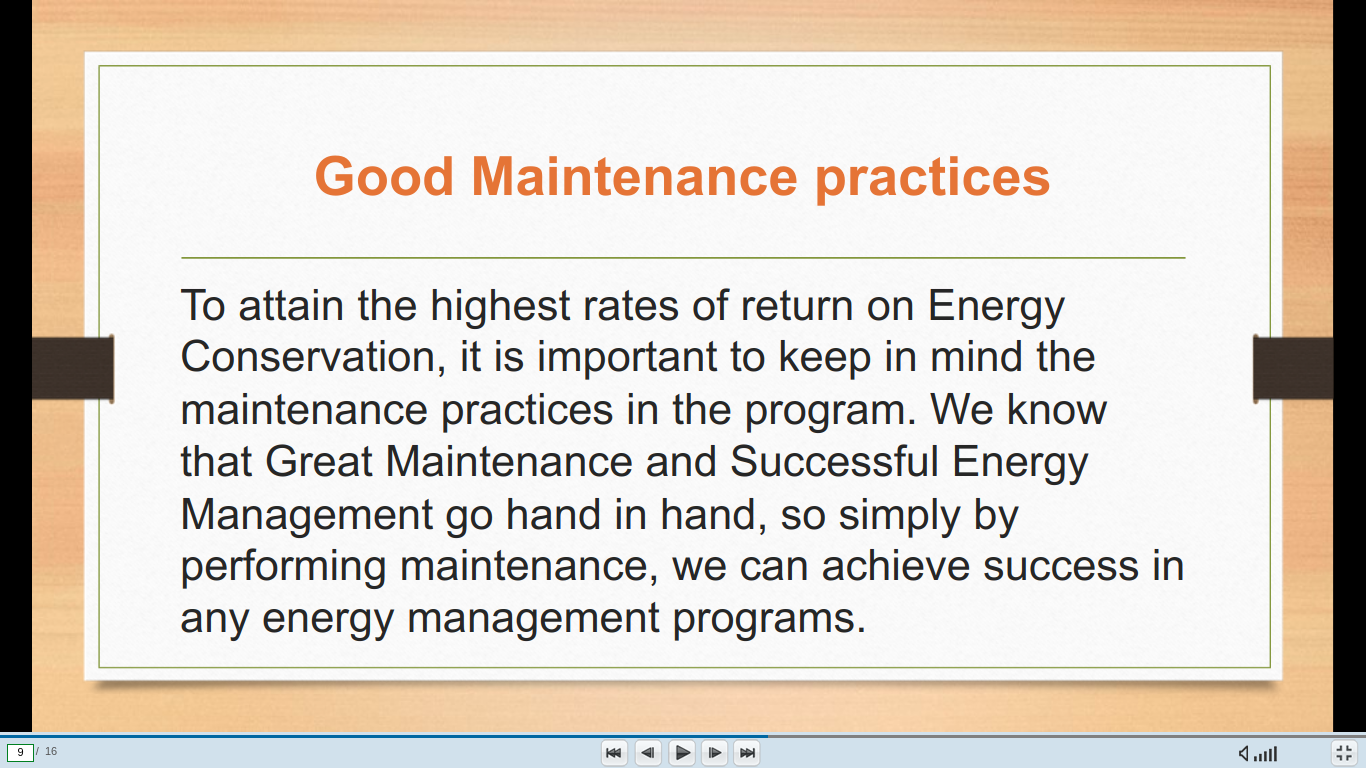 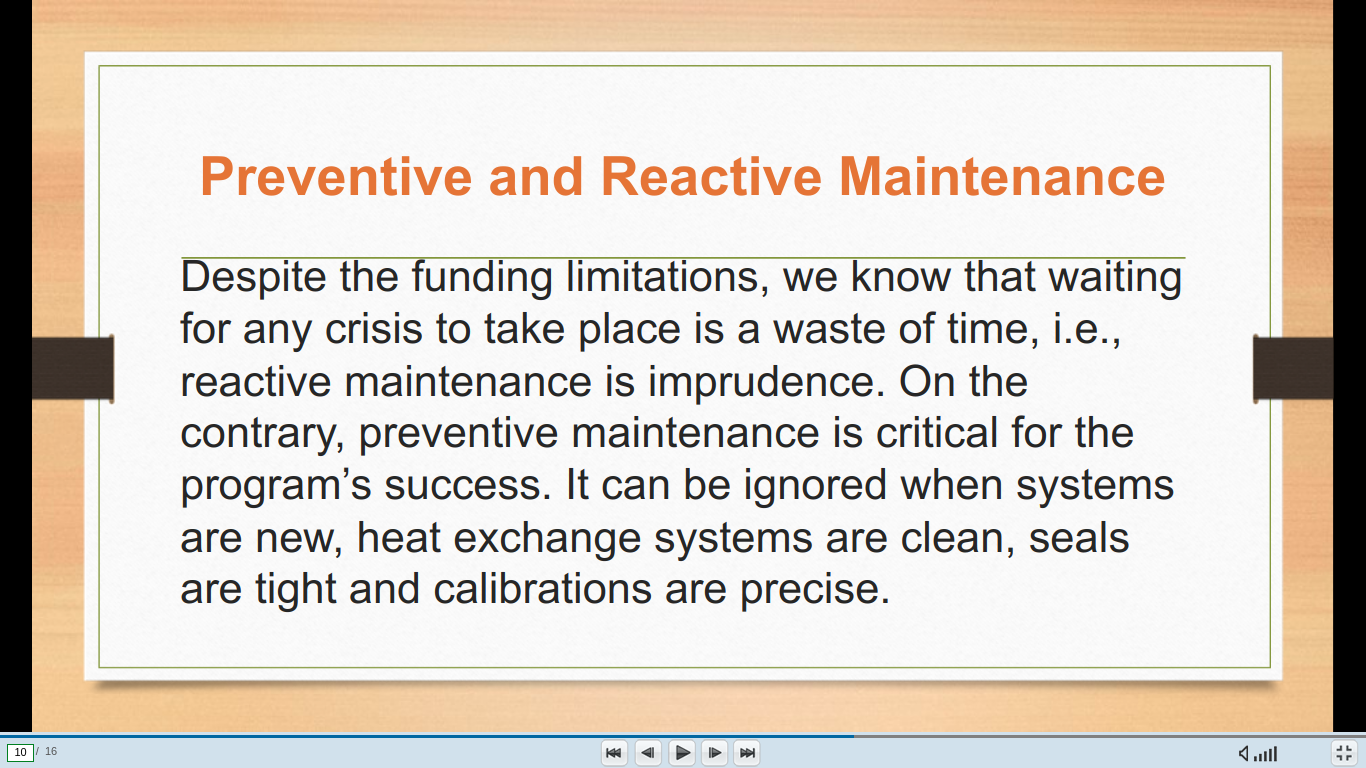 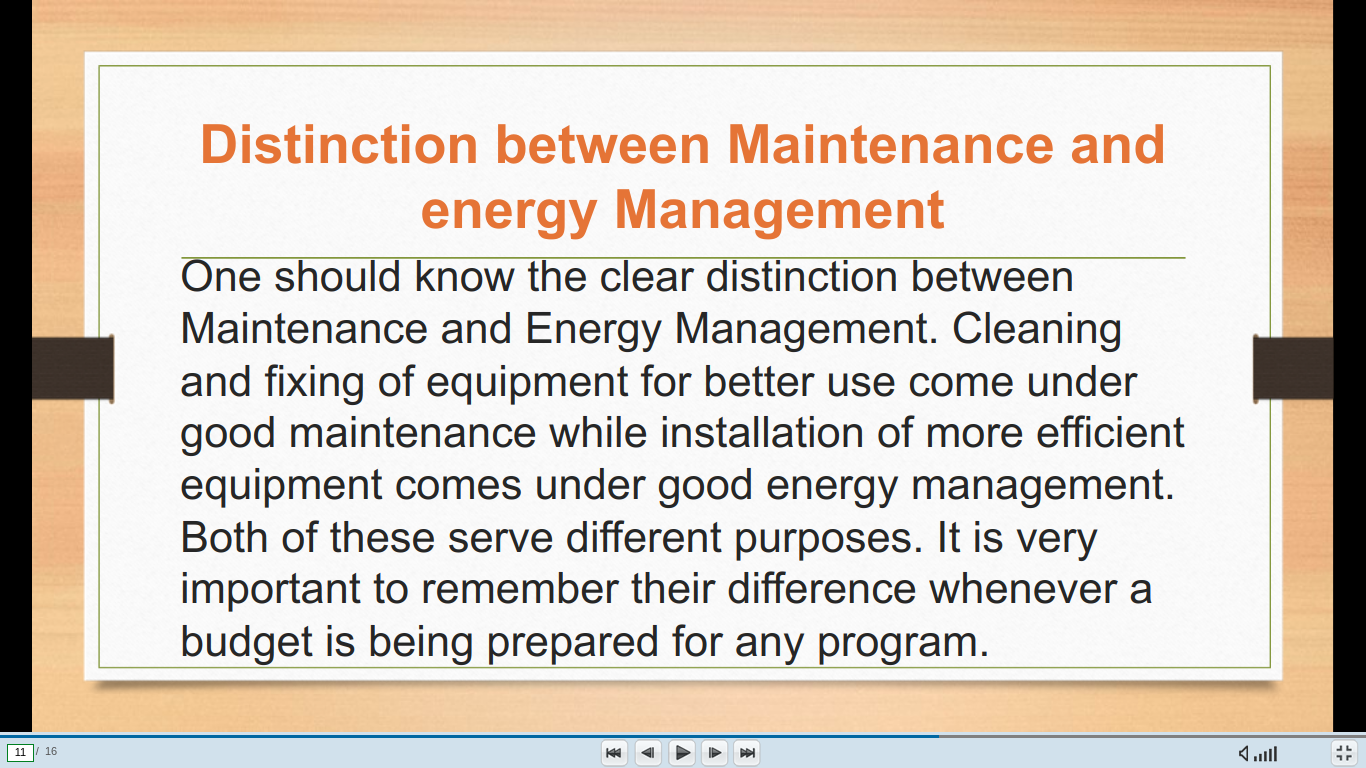 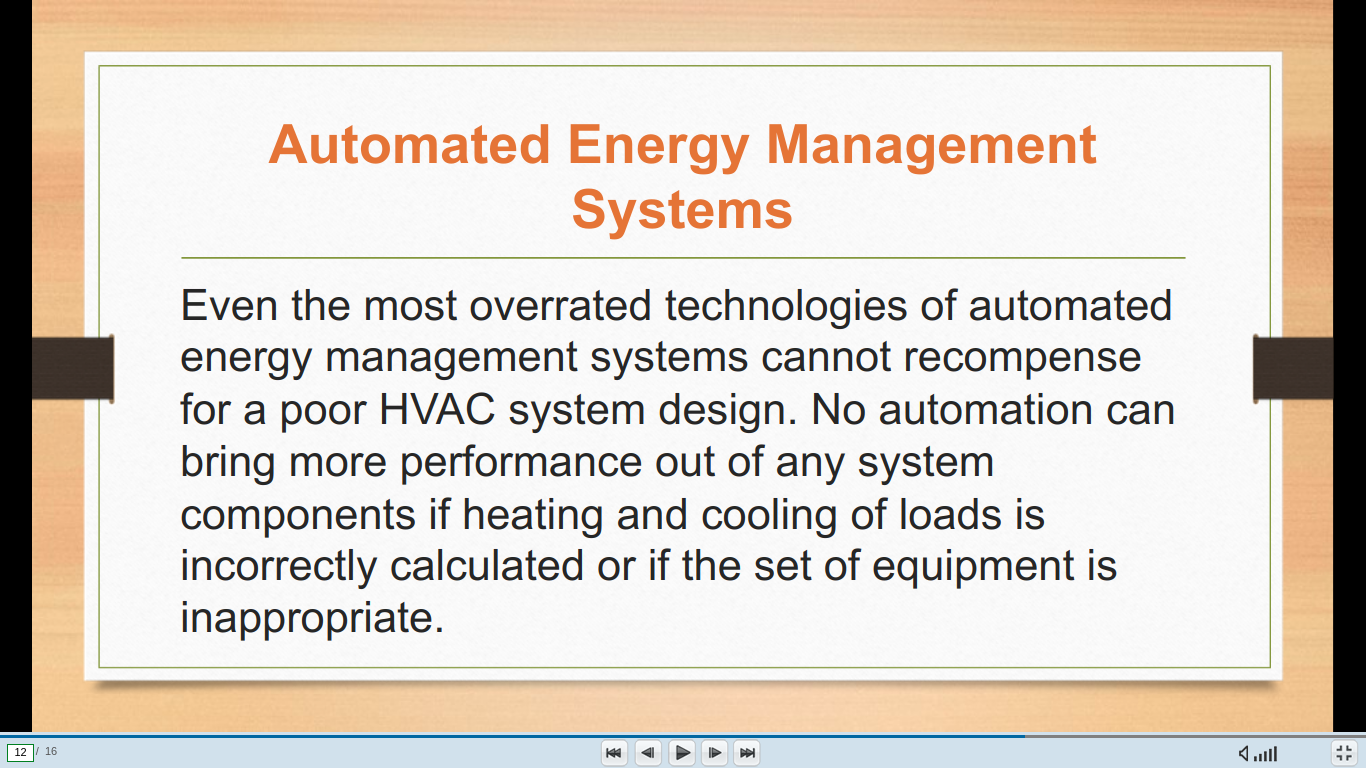